UNITED IN EUROPE VS COVID-19
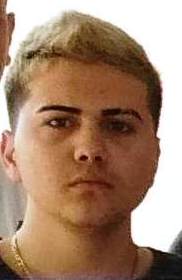 hristiyan   hristoV – 9-th   grade
                                         Foreign  Language  school – Pleven, Bulgaria
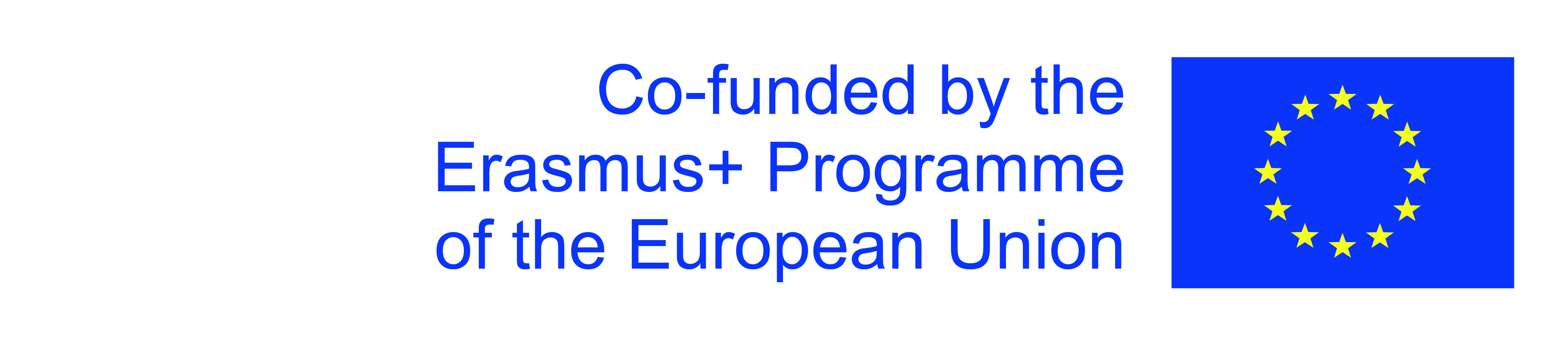 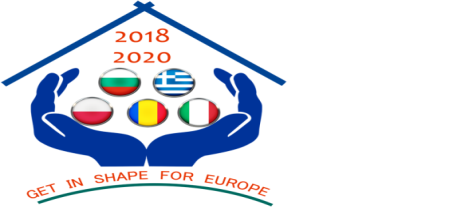 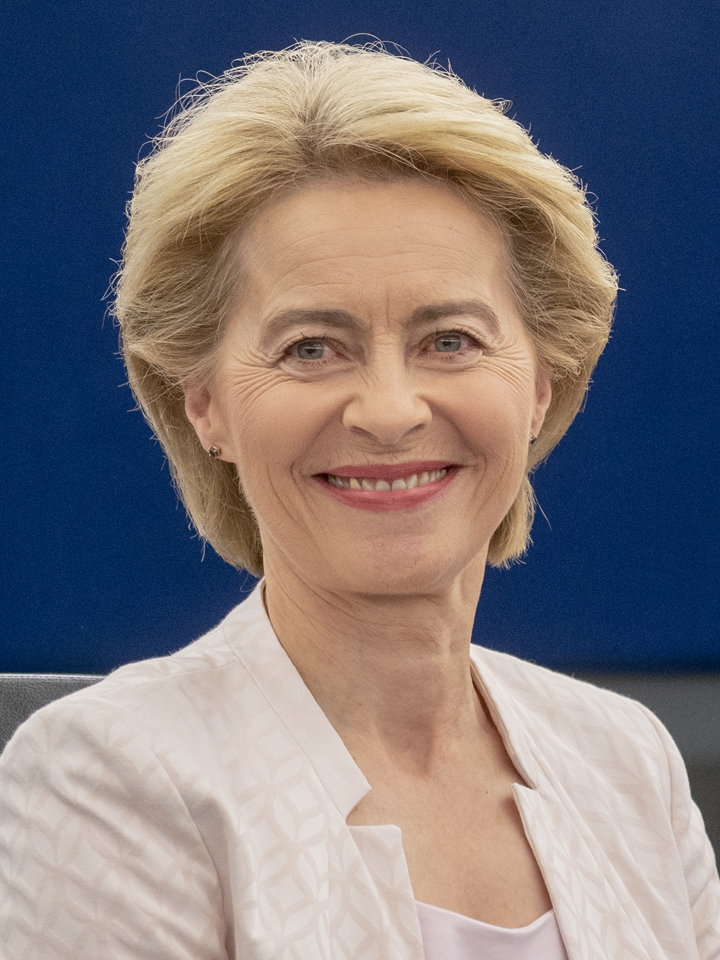 Measures taken
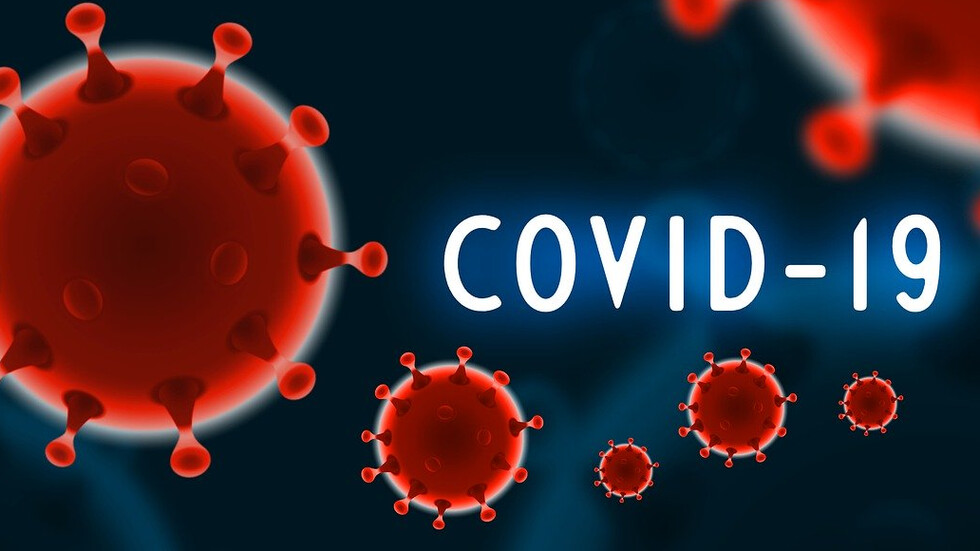 The European Commission coordinates common European measures in response to the COVID-19 pandemic.
Delay in the spread of the virus
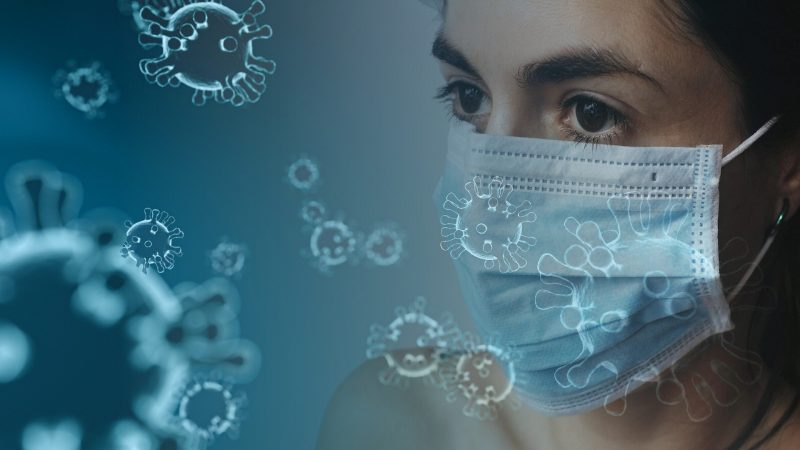 To help reduce the spread of the virus in Europe and beyond, the European Union has closed its external borders for non-essential travel.
Provision of medical equipment
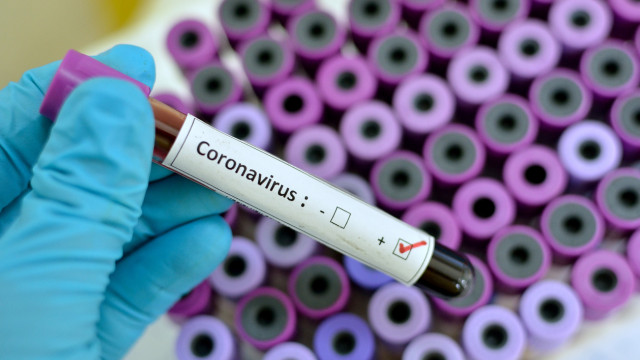 All EU countries will have quick access to the first stock of medical equipment under the RescEU program established under the Civil Protection Mechanism to provide the EU with crisis response equipment.
Accelerating economic recovery
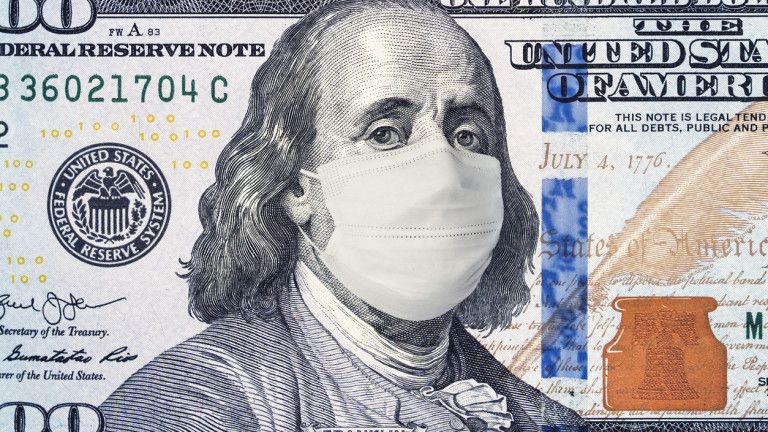 New proposal for a long-term EU budget for 2021-2027, including a package of measures to stimulate the economy.
Support  for  the  economics
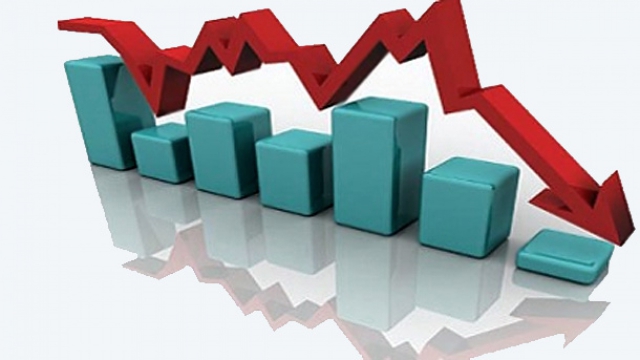 The European Central Bank has said it will buy € 750bn in crisis relief, in addition to another € 120bn quantitative easing program.
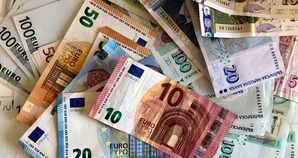 European solidarity
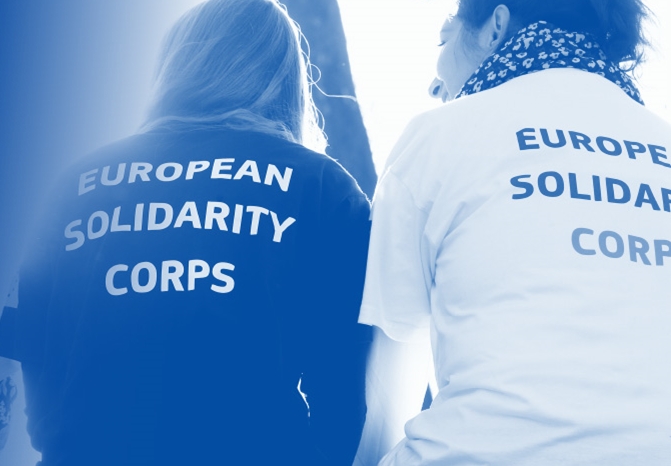 The European Parliament has endorsed rules that allow Member States to request financial assistance from the EU Solidarity Fund for health crises.
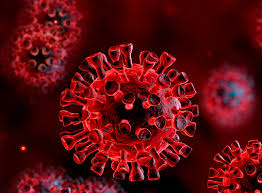 Return  of  people  to  the  EU
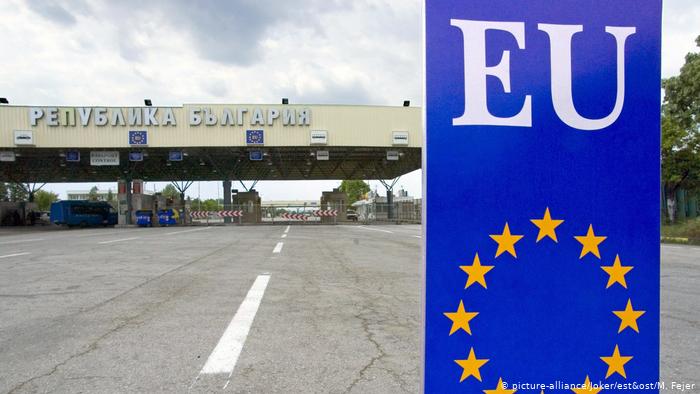 More than 20,000 Europeans have been returned to the EU
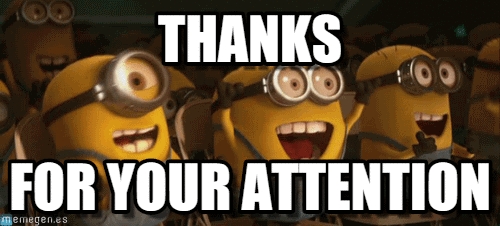